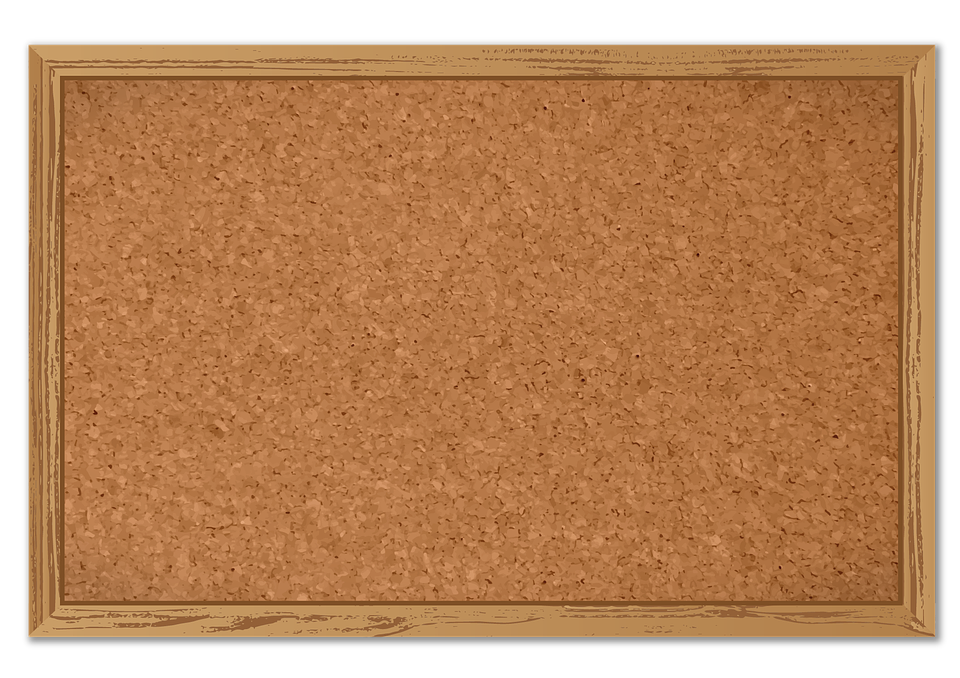 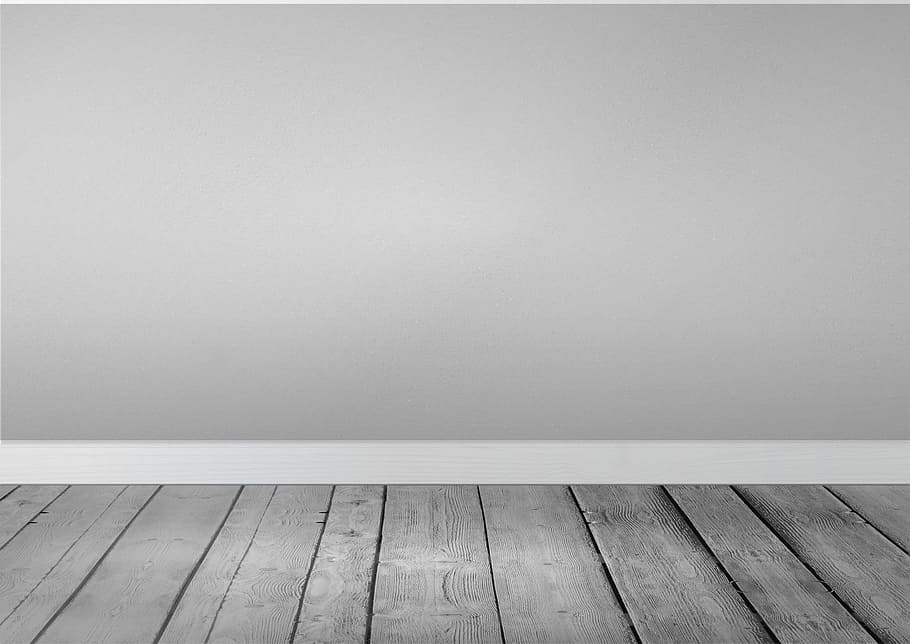 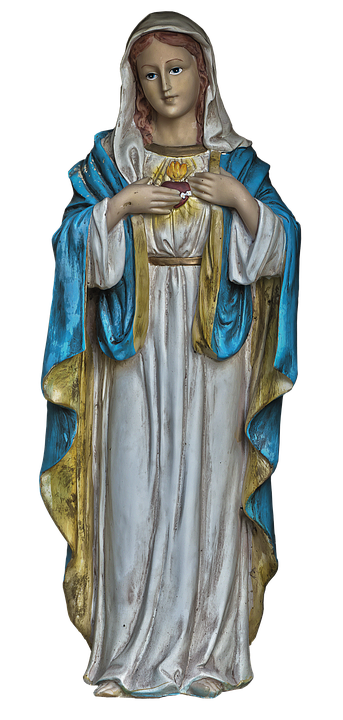 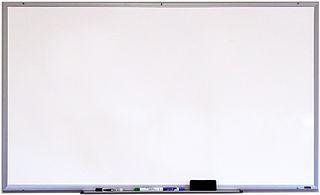 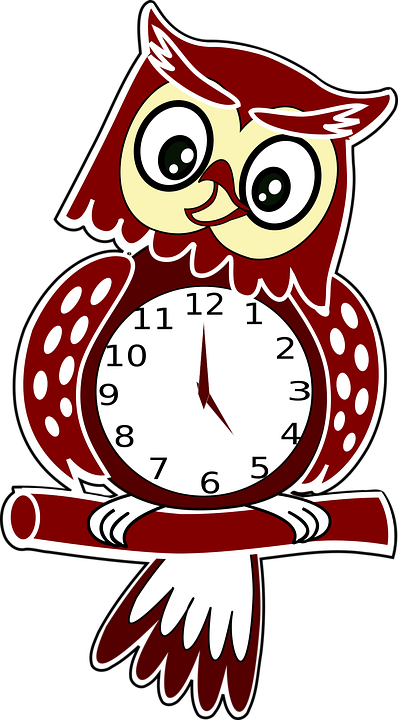 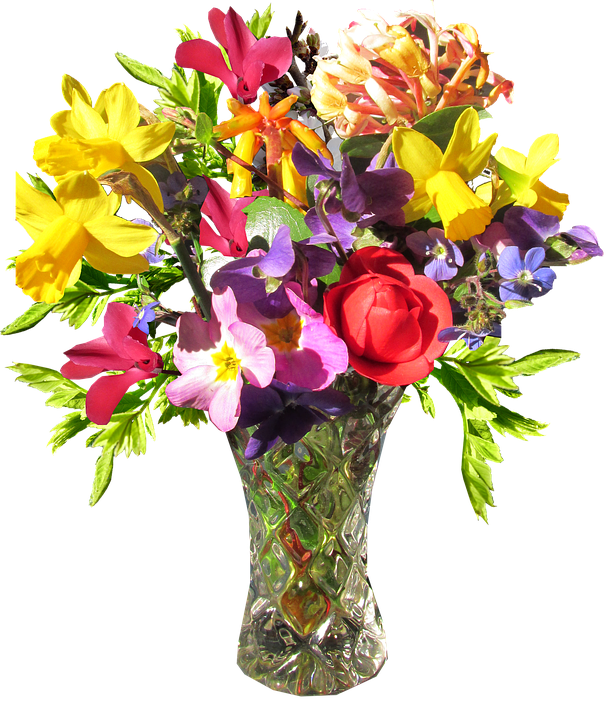 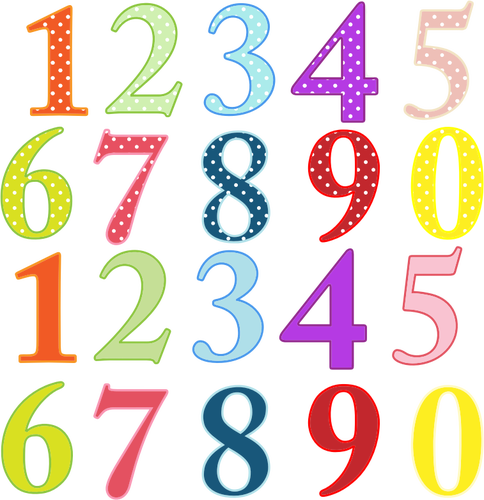 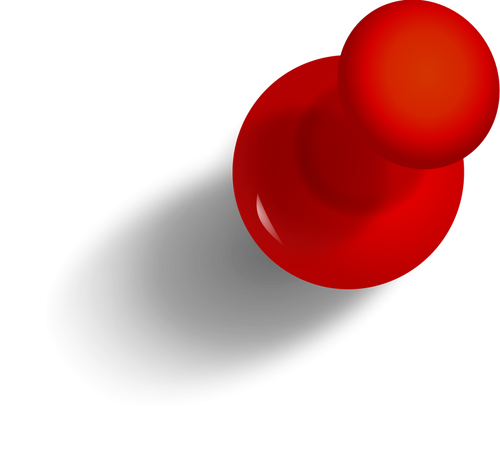 Good Morning
Daily Plan
Wednesday 27th May
Thursday 28th May
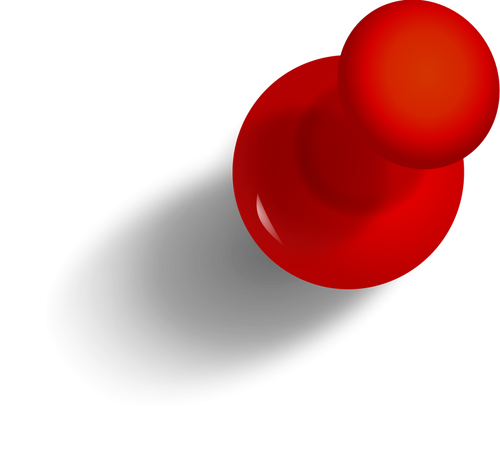 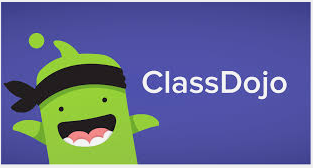 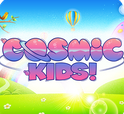 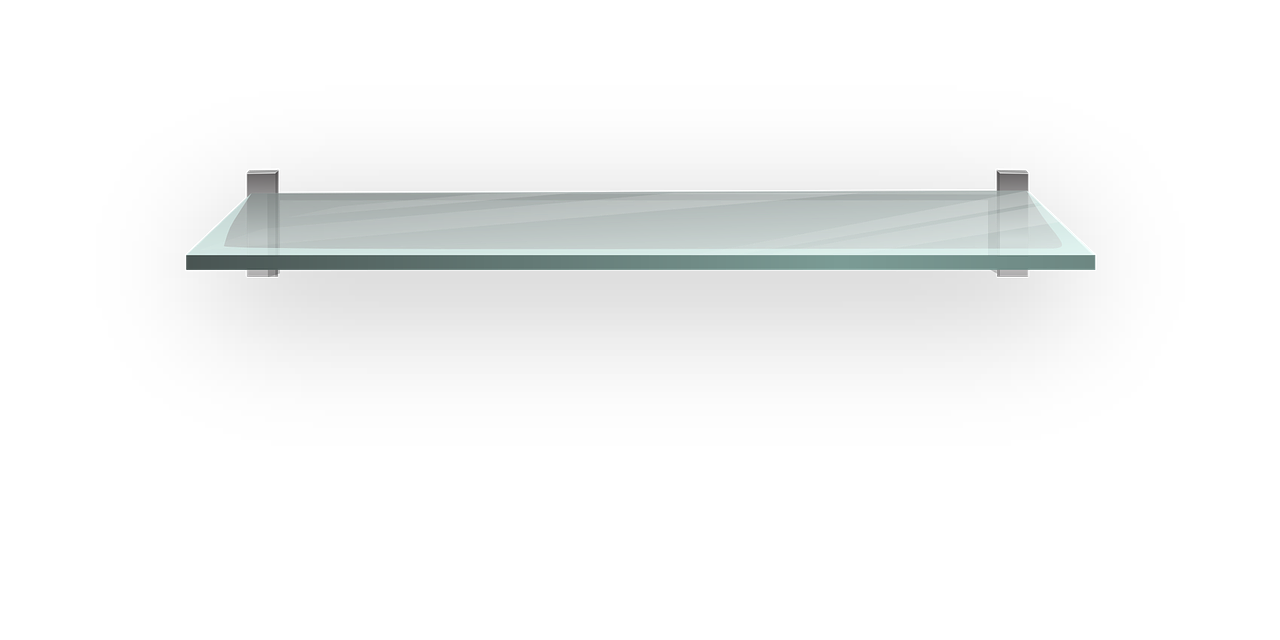 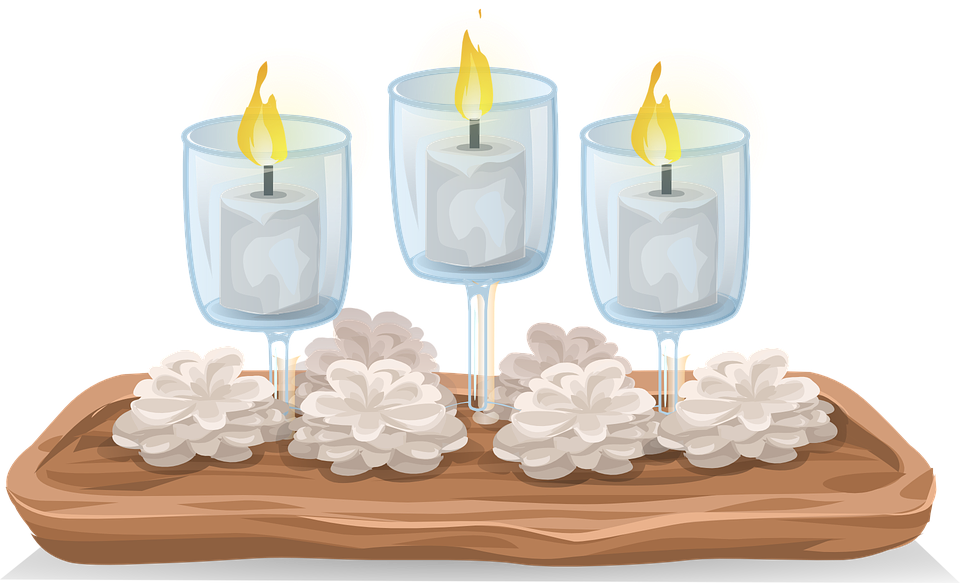 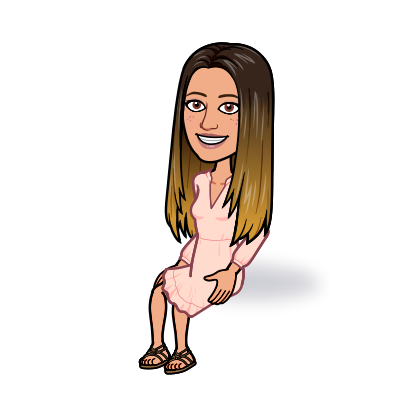 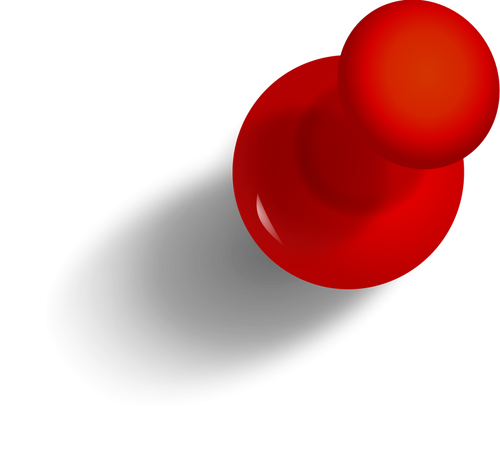 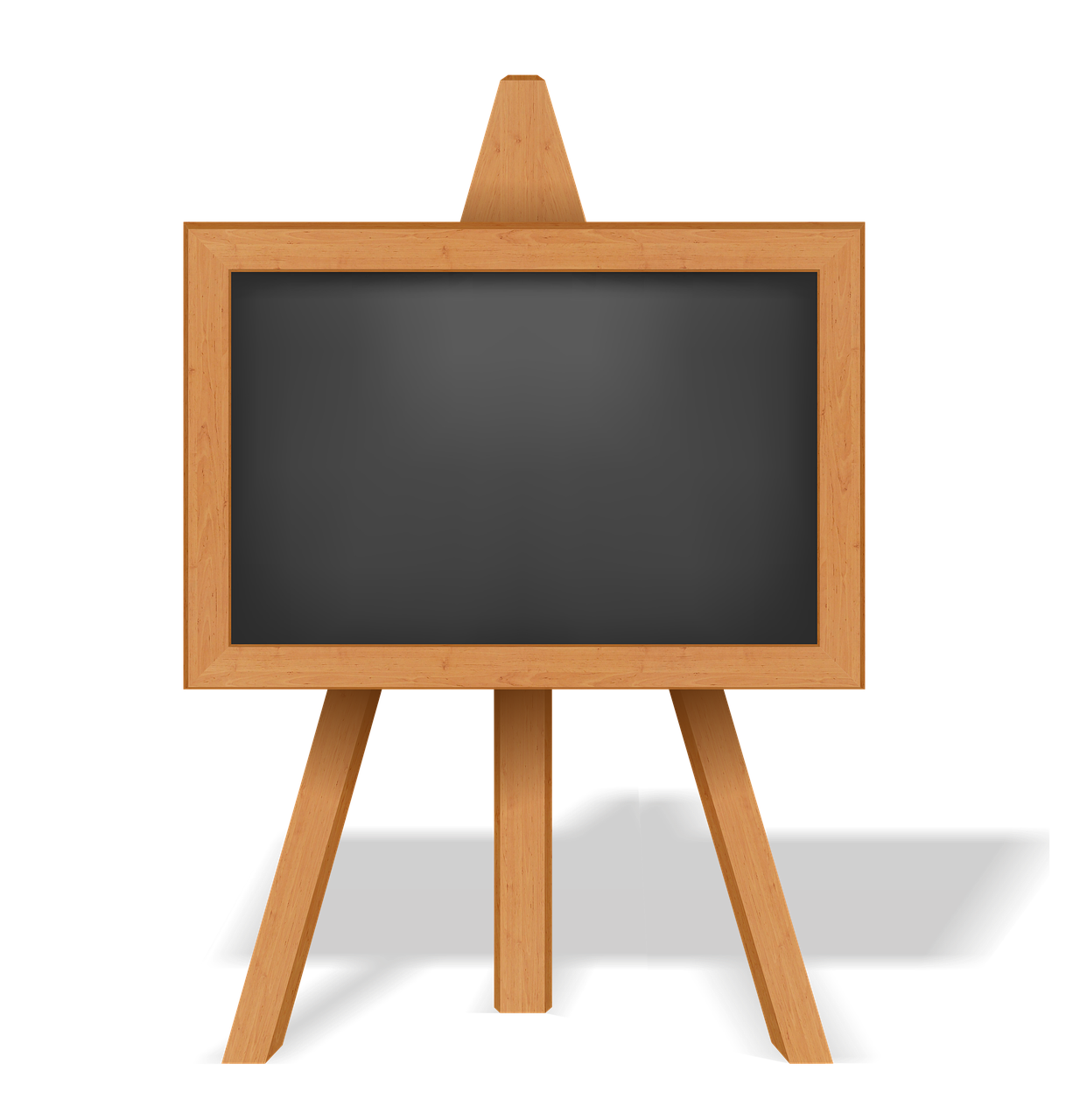 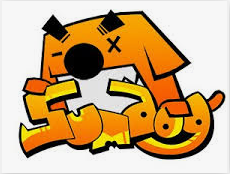 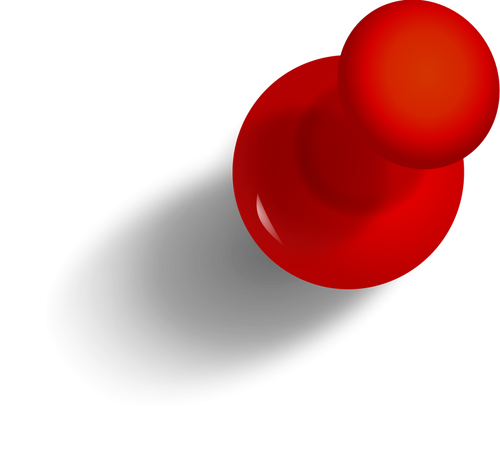 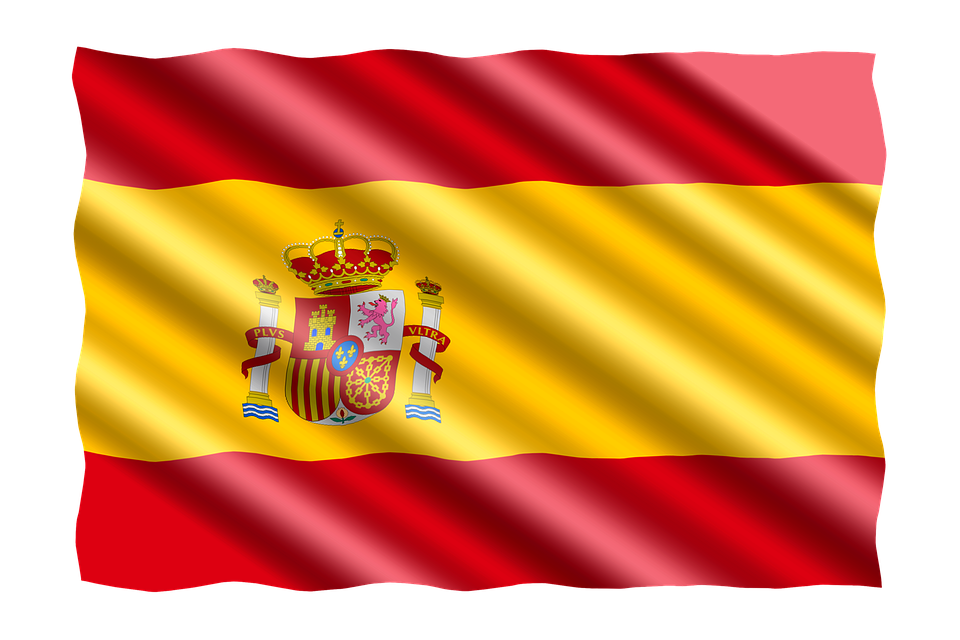 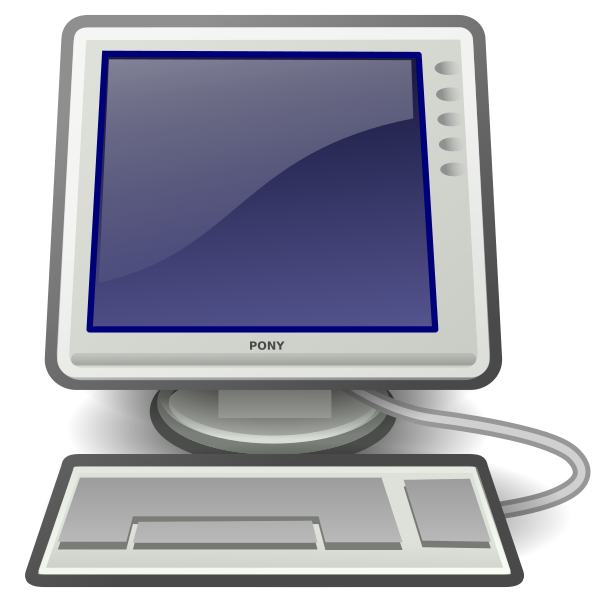 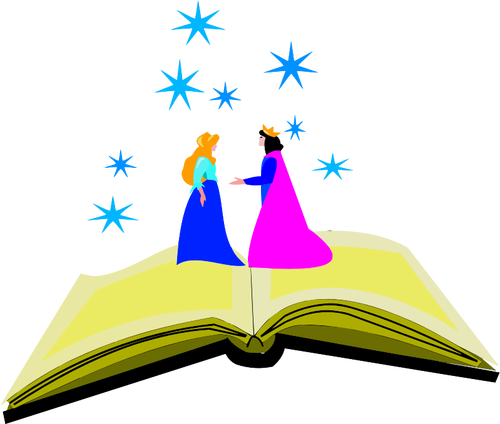 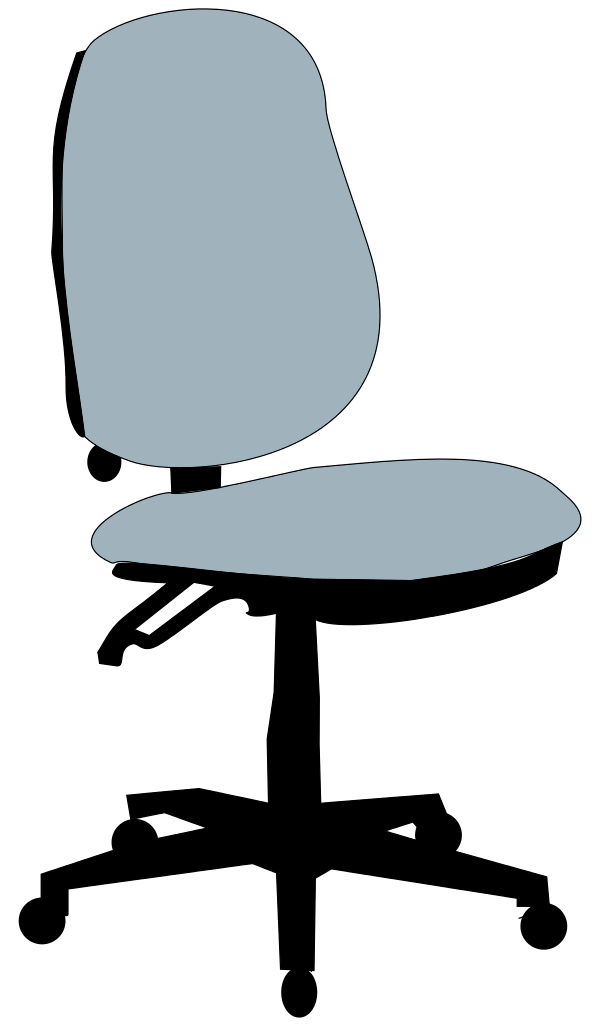 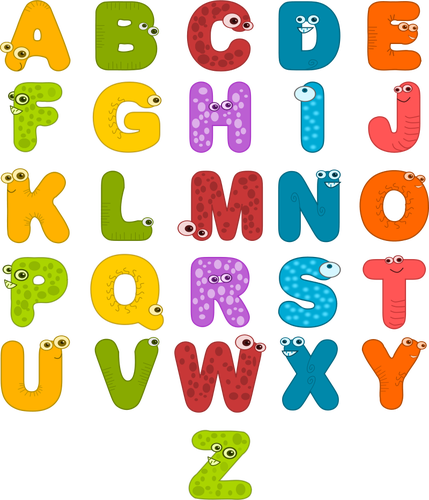 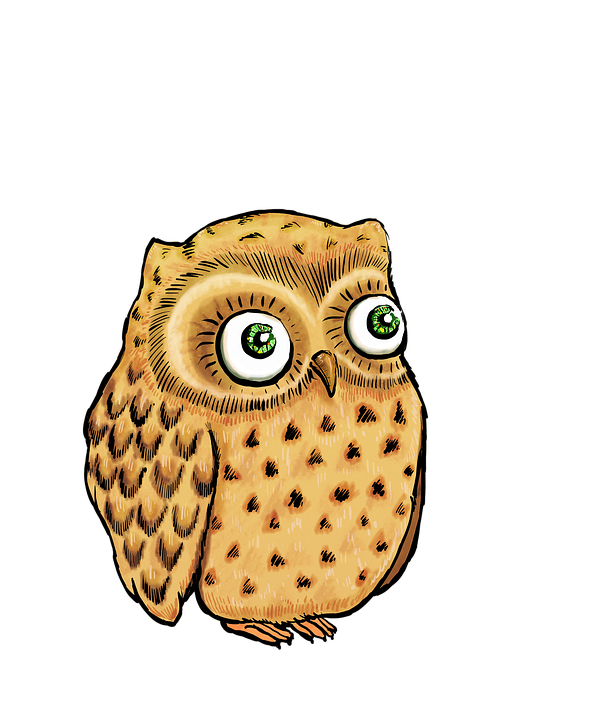 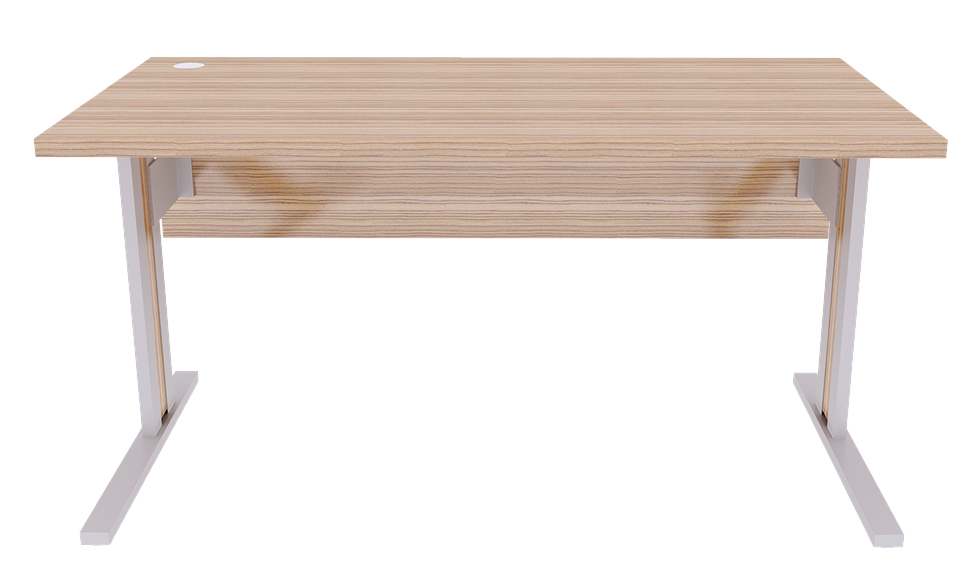 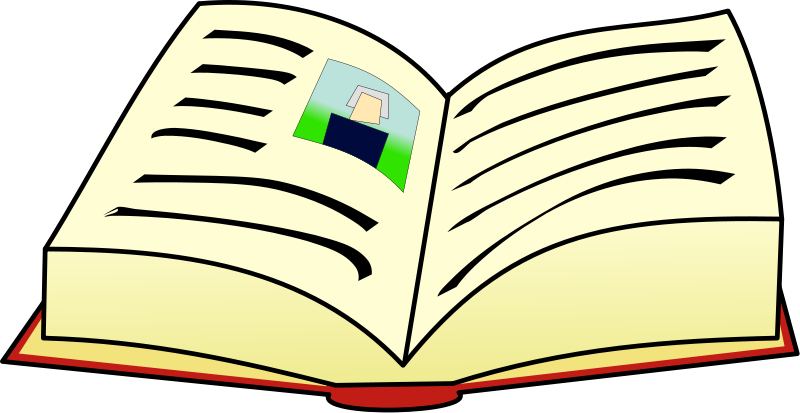 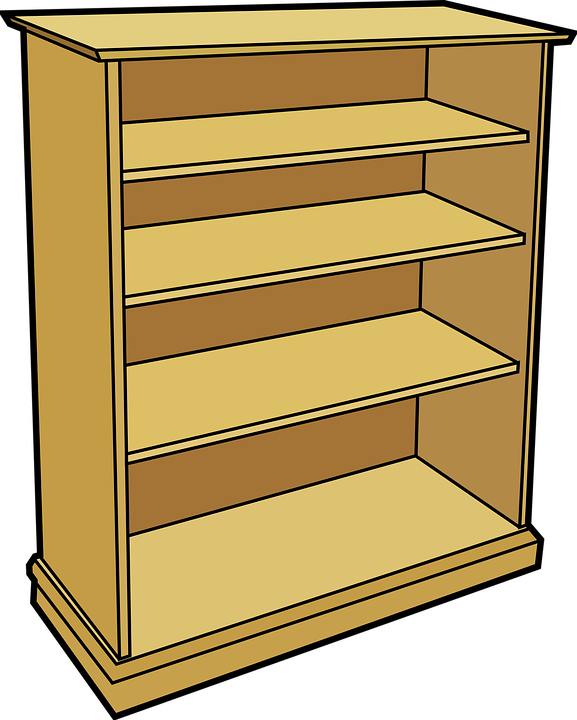 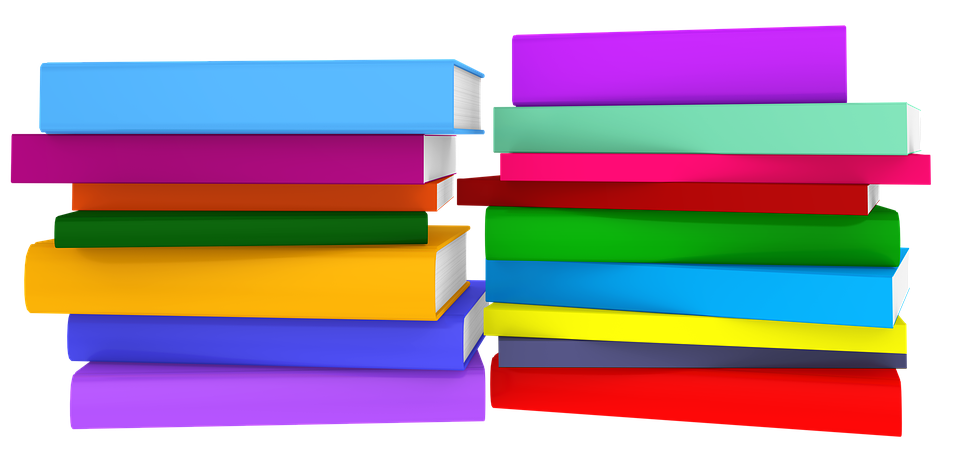 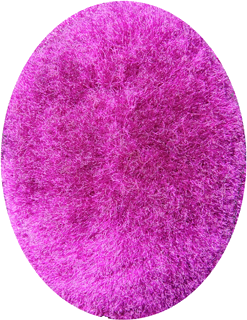 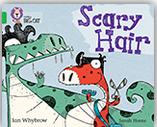 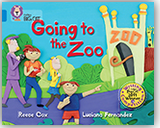 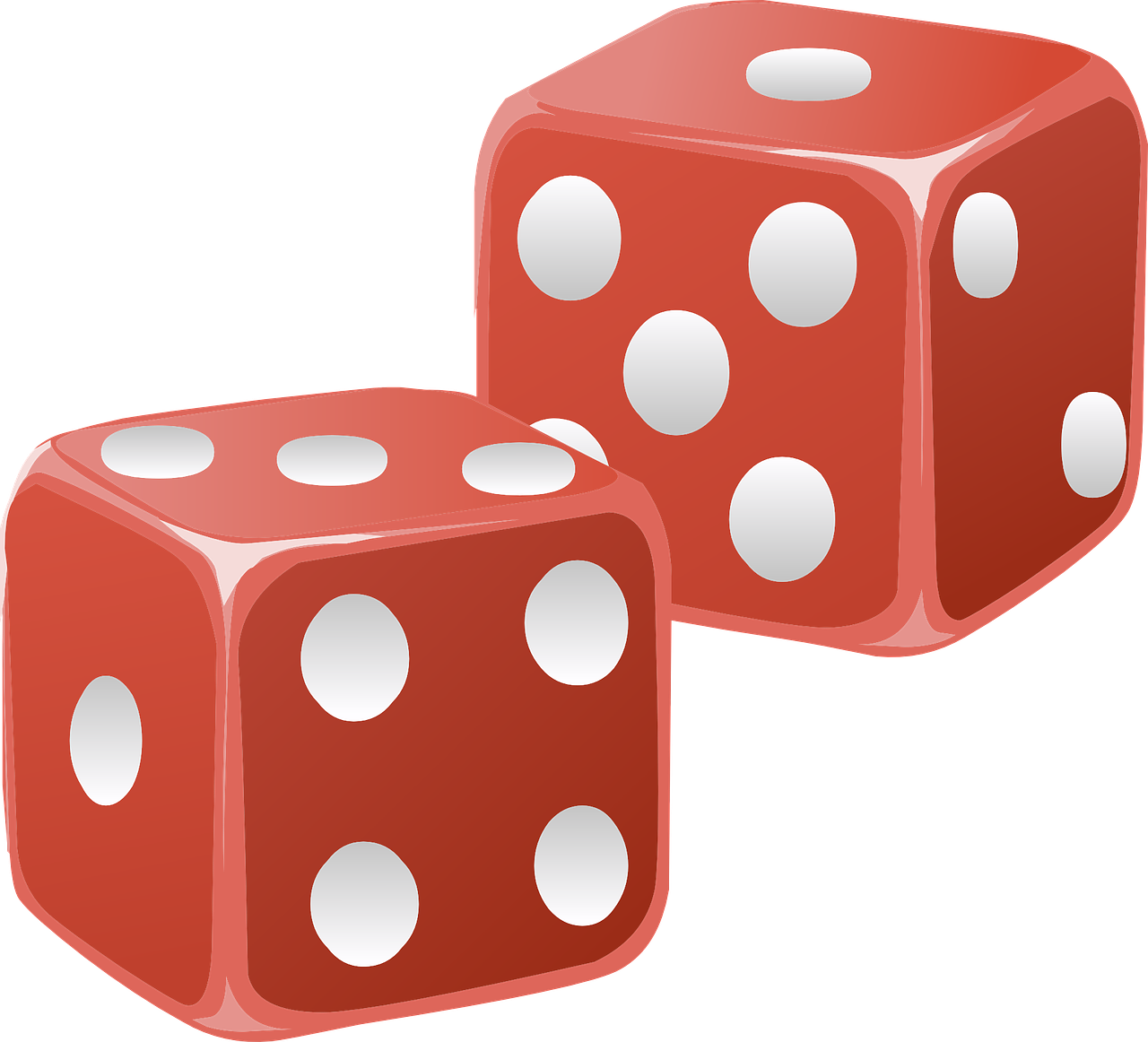 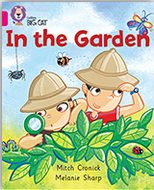 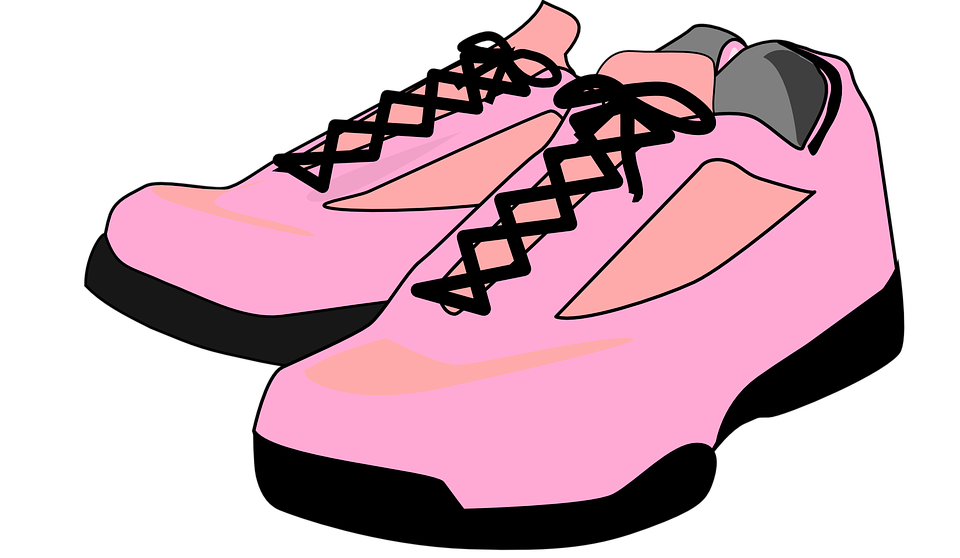 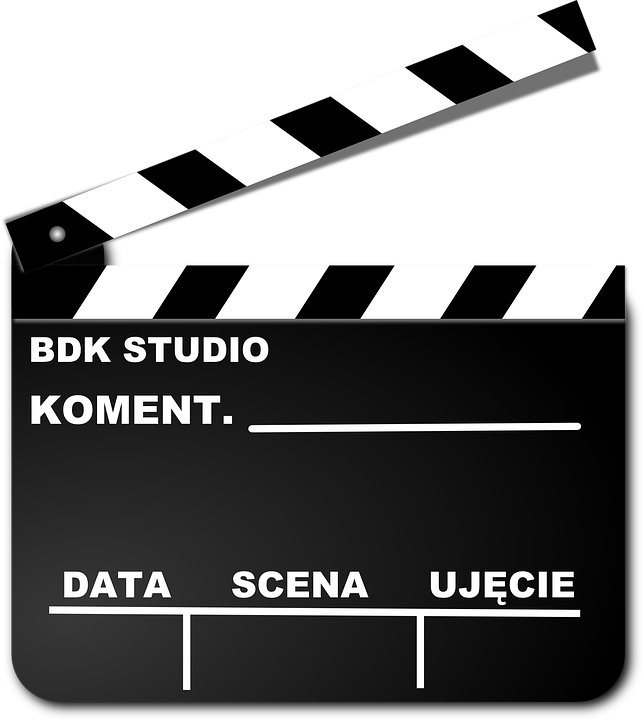 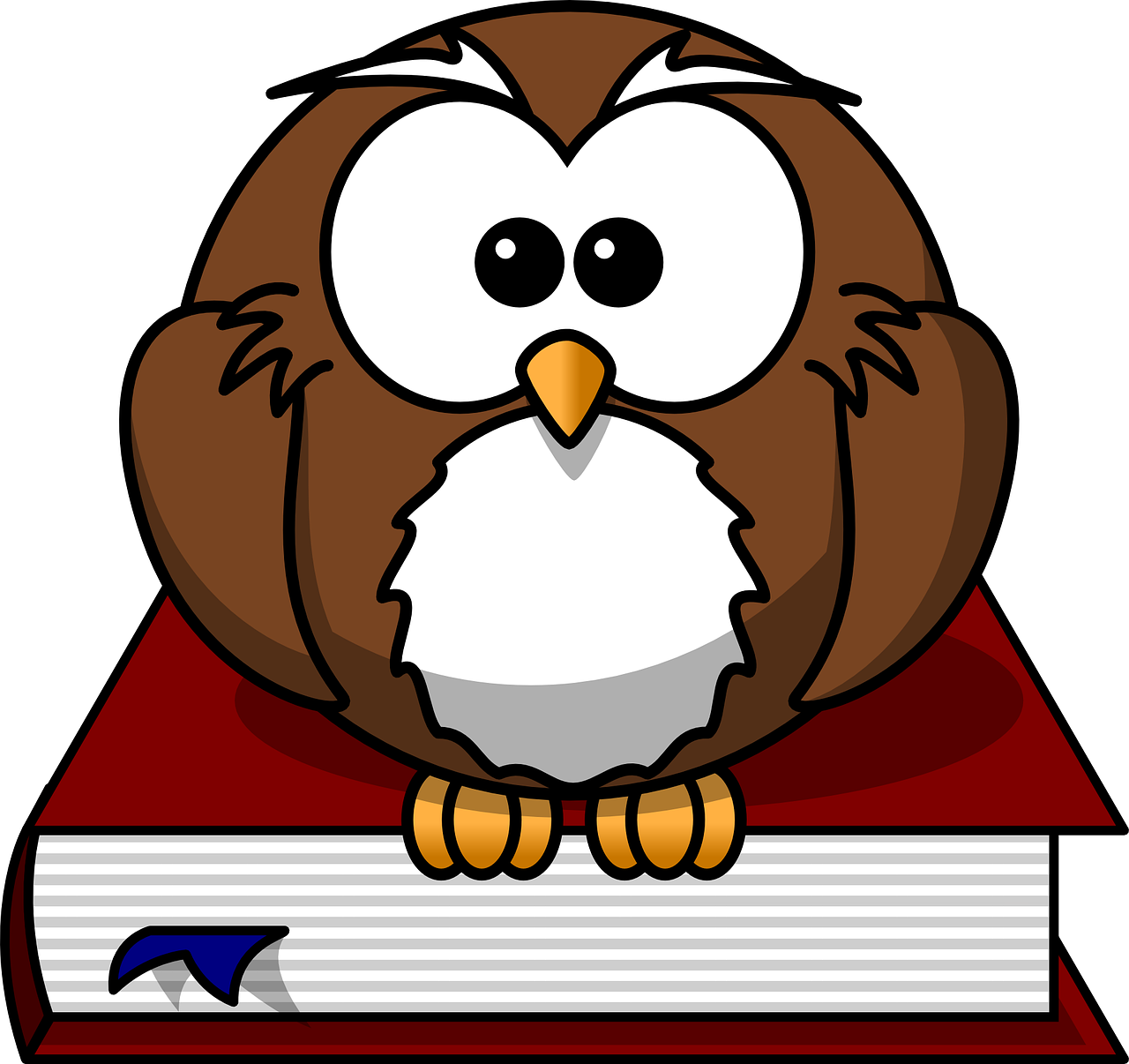 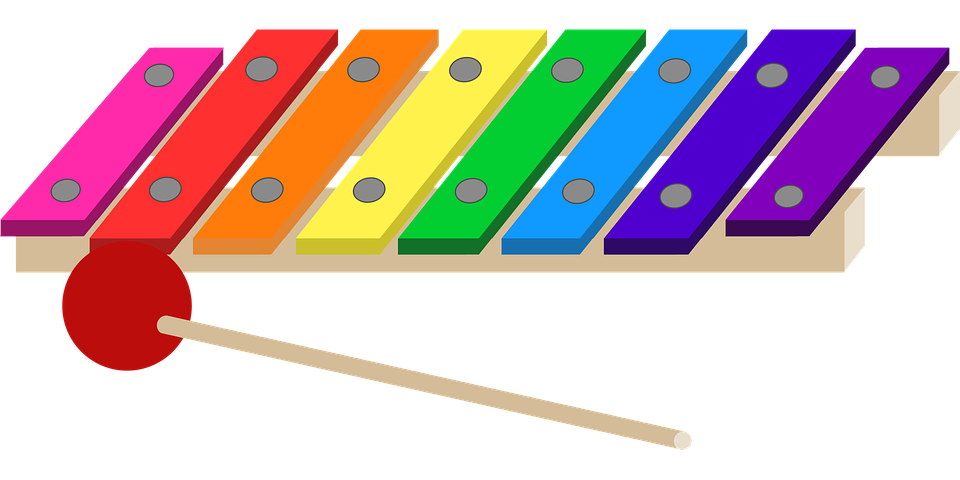